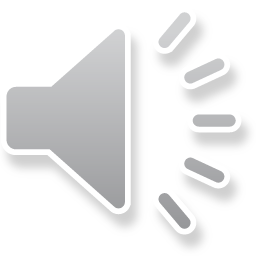 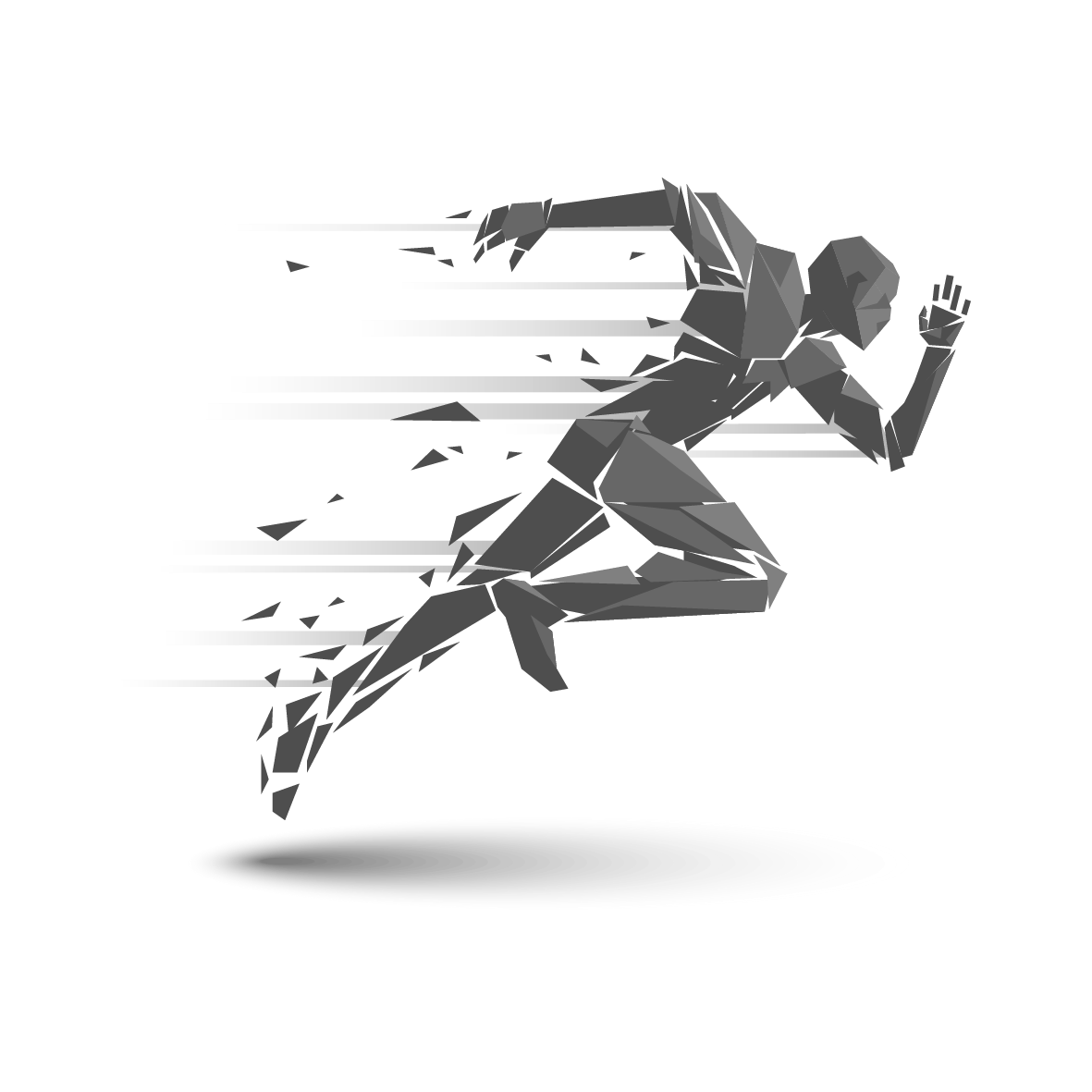 LOGO
奔跑
20XX
工作汇报述职报告PPT模板
汇报人：小Q办公   汇报时间：20XX.01.01
01.
工作总结概述
Summary of work
02.
工作成果展示
Display of Work Achievements
目  录
03.
自我评价
Self evaluation
04.
工作规划及展望
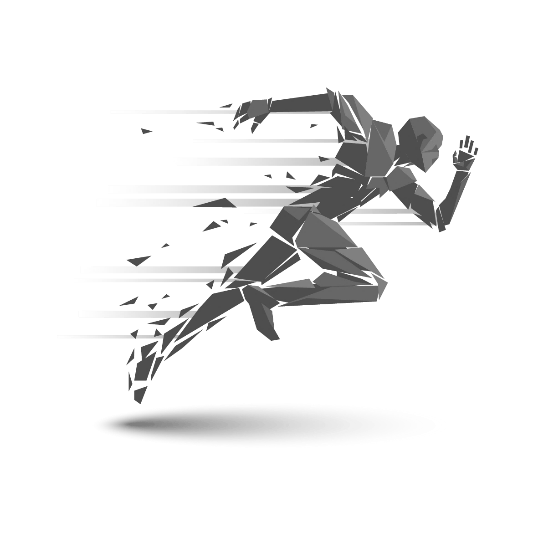 Work Planning and Prospect
工作总结概述
Summary of work
工作总结概述
Summary of work
请替换文字内容
您的内容打在这里，或者通过复制您的文本后，在此框中选择粘贴，并选择只保留文字。
.。
04
请替换文字内容
您的内容打在这里，或者通过复制您的文本后，在此框中选择粘贴，并选择只保留文字。
.。
03
请替换文字内容
您的内容打在这里，或者通过复制您的文本后，在此框中选择粘贴，并选择只保留文字。
.。
02
请替换文字内容
您的内容打在这里，或者通过复制您的文本后，在此框中选择粘贴，并选择只保留文字。
.。
01
工作总结概述
Summary of work
请替换文字内容
您的内容打在这里，或者通过复制您的文本后，在此框中选择粘贴，并选择只保留文字。
.。
请替换文字内容
标题内容
标题内容
请替换文字内容
您的内容打在这里，或者通过复制您的文本后，在此框中选择粘贴，并选择只保留文字。
.。
您的内容打在这里，或者通过复制您的文本后，在此框中选择粘贴，并选择只保留文字。
.。
请替换文字内容
您的内容打在这里，或者通过复制您的文本后，在此框中选择粘贴，并选择只保留文字。
.。
标题内容
标题内容
工作总结概述
Summary of work
添加文字
添加文字
添加文字
您的内容打在这里，或者通过复制您的文本后，在此框中选择粘贴，并选择只保留文字。
您的内容打在这里，或者通过复制您的文本后，在此框中选择粘贴，并选择只保留文字。
您的内容打在这里，或者通过复制您的文本后，在此框中选择粘贴，并选择只保留文字。
重点
2
重点
4
重点
6
重点
1
重点
3
重点
5
添加文字
添加文字
添加文字
您的内容打在这里，或者通过复制您的文本后，在此框中选择粘贴，并选择只保留文字。
您的内容打在这里，或者通过复制您的文本后，在此框中选择粘贴，并选择只保留文字。
您的内容打在这里，或者通过复制您的文本后，在此框中选择粘贴，并选择只保留文字。
工作总结概述
Summary of work
重点工作一
重点工作二
重点工作三
此处添加详细文本描述，建议与标题相关并符合整体语言风格，语言描述尽量简洁生动。 单击此处添加标题
此处添加详细文本描述，建议与标题相关并符合整体语言风格，语言描述尽量简洁生动。 单击此处添加标题
此处添加详细文本描述，建议与标题相关并符合整体语言风格，语言描述尽量简洁生动。 单击此处添加标题
重点工作四
重点工作五
重点工作六
此处添加详细文本描述，建议与标题相关并符合整体语言风格，语言描述尽量简洁生动。 单击此处添加标题
此处添加详细文本描述，建议与标题相关并符合整体语言风格，语言描述尽量简洁生动。 单击此处添加标题
此处添加详细文本描述，建议与标题相关并符合整体语言风格，语言描述尽量简洁生动。 单击此处添加标题
工作总结概述
Summary of work
输入标题
01
您的内容打在这里，或者通过复制您的文本后，在此框中选择粘贴，并选择只保留文字。您的内容打在这里，或者通过复制您的文本后。
输入标题
您的内容打在这里，或者通过复制您的文本后，在此框中选择粘贴，并选择只保留文字。您的内容打在这里，或者通过复制您的文本后。
03
02
您的内容打在这里，或者通过复制您的文本后，在此框中选择粘贴，并选择只保留文字。您的内容打在这里，或者通过复制您的文本后。
您的内容打在这里，或者通过复制您的文本后，在此框中选择粘贴，并选择只保留文字。您的内容打在这里，或者通过复制您的文本后。
04
工作成果展示
Display of Work Achievements
工作成果展示
Display of Work Achievements
您的内容打在这里
您的内容打在这里
您的内容打在这里，或者通过复制您的文本后，在此框中选择粘贴，并选择只保留文字。
您的内容打在这里，或者通过复制您的文本后，在此框中选择粘贴，并选择只保留文字。
您的内容打在这里
您的内容打在这里
您的内容打在这里，或者通过复制您的文本后，在此框中选择粘贴，并选择只保留文字。
您的内容打在这里，或者通过复制您的文本后，在此框中选择粘贴，并选择只保留文字。
您的内容打在这里
您的内容打在这里
您的内容打在这里，或者通过复制您的文本后，在此框中选择粘贴，并选择只保留文字。
您的内容打在这里，或者通过复制您的文本后，在此框中选择粘贴，并选择只保留文字。
工作成果展示
Display of Work Achievements
单击编辑标题
单击此处可编辑内容，根据您的需要自由拉伸文本框大小
单击编辑标题
单击此处可编辑内容，根据您的需要自由拉伸文本框大小
单击编辑标题
单击此处可编辑内容，根据您的需要自由拉伸文本框大小
单击编辑标题
单击此处可编辑内容，根据您的需要自由拉伸文本框大小
工作成果展示
Display of Work Achievements
标题文本
此部分内容作为文字排版占位显示（建议使用主题字体）
标题文本
此部分内容作为文字排版占位显示（建议使用主题字体）
标题文本
此部分内容作为文字排版占位显示（建议使用主题字体）
标题文本
此部分内容作为文字排版占位显示（建议使用主题字体）
工作成果展示
Display of Work Achievements
4
添加标题文字
添加标题文字
添加标题文字
添加标题文字
此处添加详细文本描述，建议与标题相关并符合整体语言风格，语言描述尽量简洁生动
此处添加详细文本描述，建议与标题相关并符合整体语言风格，语言描述尽量简洁生动
此处添加详细文本描述，建议与标题相关并符合整体语言风格，语言描述尽量简洁生动
此处添加详细文本描述，建议与标题相关并符合整体语言风格，语言描述尽量简洁生动
3
2
1
工作成果展示
Display of Work Achievements
单击此处添加段落文本，单击此处添加段落文本，单击此处添加段落文本。
单击此处添加段落文本，单击此处添加段落文本，单击此处添加段落文本。
标题
标题
目标
标题
标题
单击此处添加段落文本，单击此处添加段落文本，单击此处添加段落文本。
单击此处添加段落文本，单击此处添加段落文本，单击此处添加段落文本。
自我评价
Self evaluation
自我评价
Self evaluation
01
02
单击输入标题
单击输入标题
单击此处添加段落文本，单击此处添加段落文本，单击此处添加段落文本。
单击此处添加段落文本，单击此处添加段落文本，单击此处添加段落文本。
03
04
单击输入标题
单击输入标题
单击此处添加段落文本，单击此处添加段落文本，单击此处添加段落文本。
单击此处添加段落文本，单击此处添加段落文本，单击此处添加段落文本。
自我评价
Self evaluation
内容
内容
内容
内容
输入标题
输入标题
输入标题
输入标题
这里输入简单的文字概述里输入简单文字概述输入简单的文字概述这里输入简单的文字概
这里输入简单的文字概述里输入简单文字概述输入简单的文字概述这里输入简单的文字概
这里输入简单的文字概述里输入简单文字概述输入简单的文字概述这里输入简单的文字概
这里输入简单的文字概述里输入简单文字概述输入简单的文字概述这里输入简单的文字概
这里输入简单的文字概述里输入简单文字概述输入简单的文字概述这里输入简单的文字概
这里输入简单的文字概述里输入简单文字概述输入简单的文字概述这里输入简单的文字概
这里输入简单的文字概述里输入简单文字概述输入简单的文字概述这里输入简单的文字概
这里输入简单的文字概述里输入简单文字概述输入简单的文字概述这里输入简单的文字概
自我评价
Self evaluation
添加标题
添加标题
这里可以添加主要内容这里可以添加主要内容这里可以添加主要内容这里可以添加主要内容
这里可以添加主要内容这里可以添加主要内容这里可以添加主要内容这里可以添加主要内容
这里可以添加主要内容这里可以添加主要内容这里可以添加主要内容这里可以添加主要内容
这里可以添加主要内容这里可以添加主要内容这里可以添加主要内容这里可以添加主要内容
添加标题
添加标题
自我评价
Self evaluation
标题
A
您的内容打在这里，或者通过复制您的文本后，在此框中选择粘贴，并选择只保留文字，在此录入上述图表的综合描述说明。
B
您的内容打在这里，或者通过复制您的文本后，在此框中选择粘贴，并选择只保留文字，在此录入上述图表的综合描述说明。
C
您的内容打在这里，或者通过复制您的文本后，在此框中选择粘贴，并选择只保留文字，在此录入上述图表的综合描述说明。
自我评价
Self evaluation
添加小标题
这里输入简单的文字概述里输入简单文字概述输入简单的文字概述里输入输入里这里输入简单的文字概述里输入简单
添加小标题
这里输入简单的文字概述里输入简单文字概述输入简单的文字概述里输入输入里这里输入简单的文字概述里输入简单
添加小标题
这里输入简单的文字概述里输入简单文字概述输入简单的文字概述里输入输入里这里输入简单的文字概述里输入简单
工作规划及展望
Work Planning and Prospect
工作规划及展望
Work Planning and Prospect
请替换文字内容
请替换文字内容
请替换文字内容
点击添加相关标题文字，点击添加相关标题文字，点击添加相关标题文字，点击添加相关标题文字，点击添加相关标题文字。
点击添加相关标题文字，点击添加相关标题文字，点击添加相关标题文字，点击添加相关标题文字，点击添加相关标题文字。
点击添加相关标题文字，点击添加相关标题文字，点击添加相关标题文字，点击添加相关标题文字，点击添加相关标题文字。
请替换文字内容
请替换文字内容
请替换文字内容
点击添加相关标题文字，点击添加相关标题文字，点击添加相关标题文字，点击添加相关标题文字，点击添加相关标题文字。
点击添加相关标题文字，点击添加相关标题文字，点击添加相关标题文字，点击添加相关标题文字，点击添加相关标题文字。
点击添加相关标题文字，点击添加相关标题文字，点击添加相关标题文字，点击添加相关标题文字，点击添加相关标题文字。
工作规划及展望
Work Planning and Prospect
单击此处添加文字阐述，添加简短问题说明文字，具体说明文字在此处。
单击此处添加文字阐述，添加简短问题说明文字，具体说明文字在此处。
单击此处添加文字阐述，添加简短问题说明文字，具体说明文字在此处。
文本
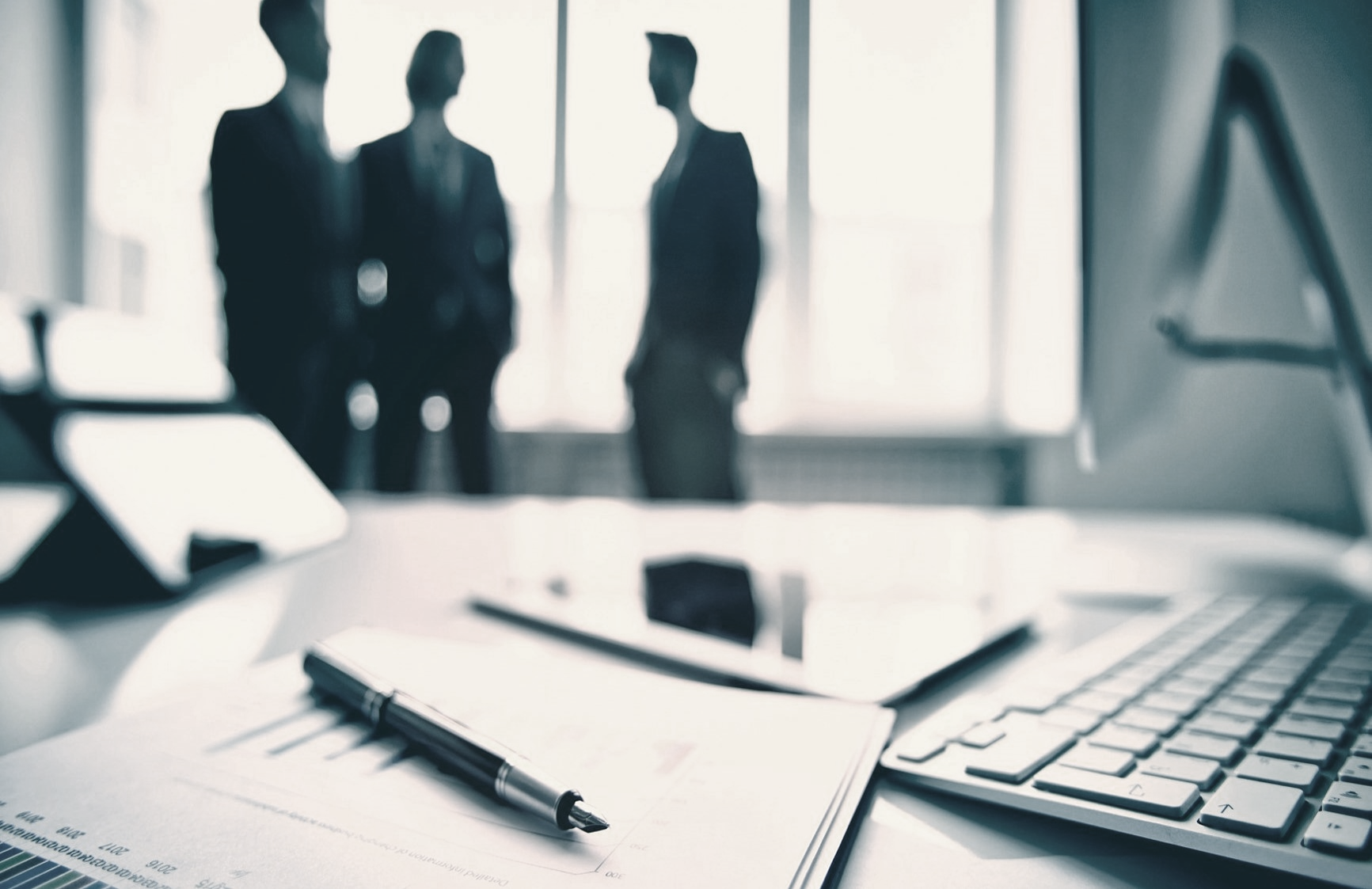 文本
文本
添加文本标题
单击此处添加文字阐述，添加简短问题说明文字，具体说明文字在此处。单击此处添加文字阐述，添加简短问题
工作规划及展望
Work Planning and Prospect
A
B
点击添加文字内容
点击添加文字内容
您的内容打在这里，或通过复制您的文本后在此框中选择粘贴并选择只保留文字您
您的内容打在这里，或通过复制您的文本后在此框中选择粘贴并选择只保留文字您
添加标题
C
D
点击添加文字内容
点击添加文字内容
您的内容打在这里，或通过复制您的文本后在此框中选择粘贴并选择只保留文字您
您的内容打在这里，或通过复制您的文本后在此框中选择粘贴并选择只保留文字您
工作规划及展望
Work Planning and Prospect
点击此处添加标题
点击此处添加标题
点击此处添加标题
点击此处添加标题
标题数字等都可以通过点击和重新输入进行更改标题标题数字等都可以通过点击和重新输

入进行更改标题标题数字等都可以通过点击和重新输入进行更改标题点击和重新输入进行
标题数字等都可以通过点击和重新输入进行更改标题标题数字等都可以通过点击和重新输

入进行更改标题标题数字等都可以通过点击和重新输入进行更改标题点击和重新输入进行
标题数字等都可以通过点击和重新输入进行更改标题标题数字等都可以通过点击和重新输

入进行更改标题标题数字等都可以通过点击和重新输入进行更改标题点击和重新输入进行
标题数字等都可以通过点击和重新输入进行更改标题标题数字等都可以通过点击和重新输

入进行更改标题标题数字等都可以通过点击和重新输入进行更改标题点击和重新输入进行
工作规划及展望
Work Planning and Prospect
您的内容打在这里，或者通过复制您的文本后，在此框中选择粘贴，并选择只保留文字。
标题
您的内容打在这里，或者通过复制您的文本后，在此框中选择粘贴，并选择只保留文字。
标题
您的内容打在这里，或者通过复制您的文本后，在此框中选择粘贴，并选择只保留文字。
标题
标题
您的内容打在这里，或者通过复制您的文本后，在此框中选择粘贴，并选择只保留文字。
LOGO
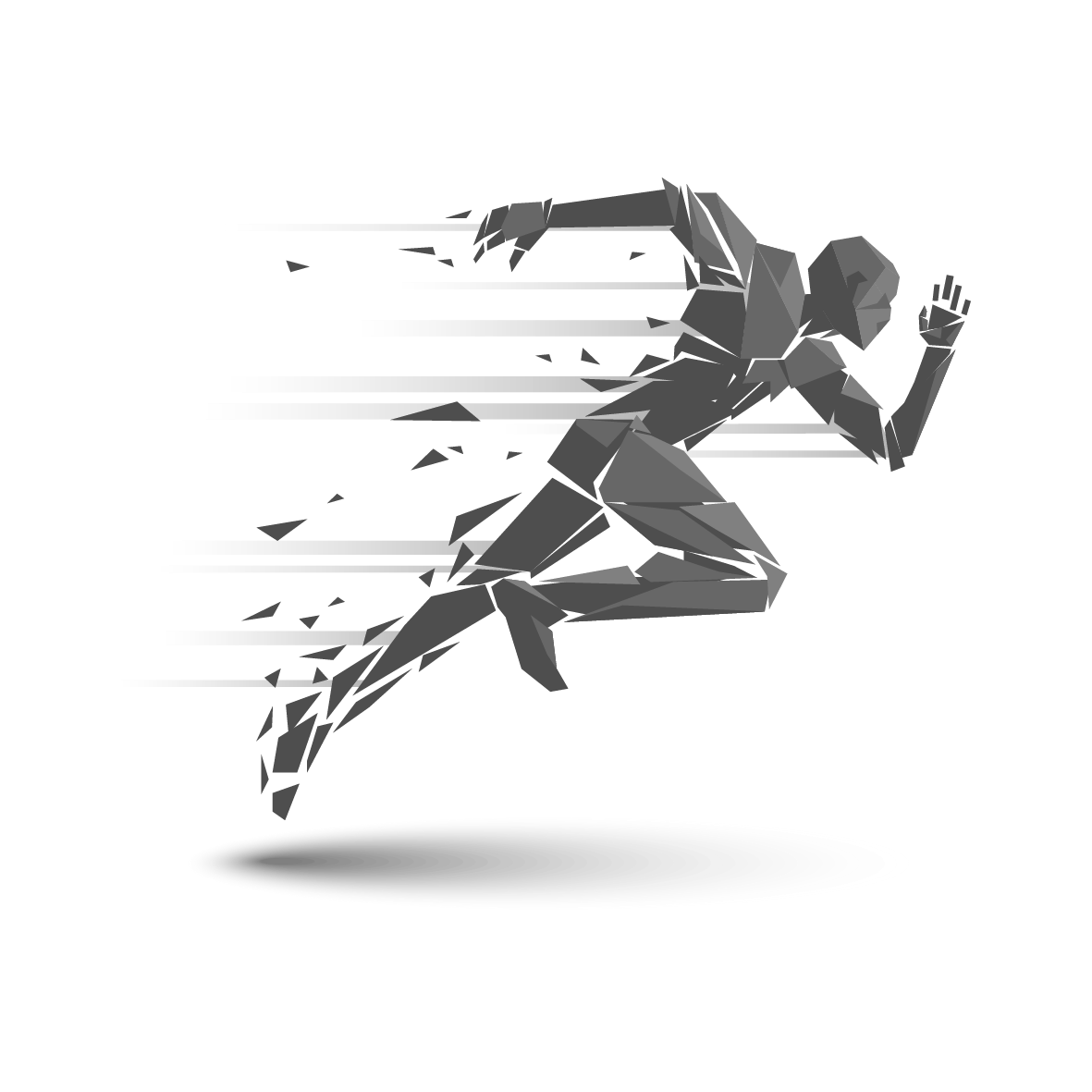 奔跑
20XX
汇报结束，感谢聆听
汇报人：小Q办公   汇报时间：20XX.01.01